ERASMUS+ Youngsters Nowadays. 
Where from, Where to? 
2017-1-RO01-KA219-037190
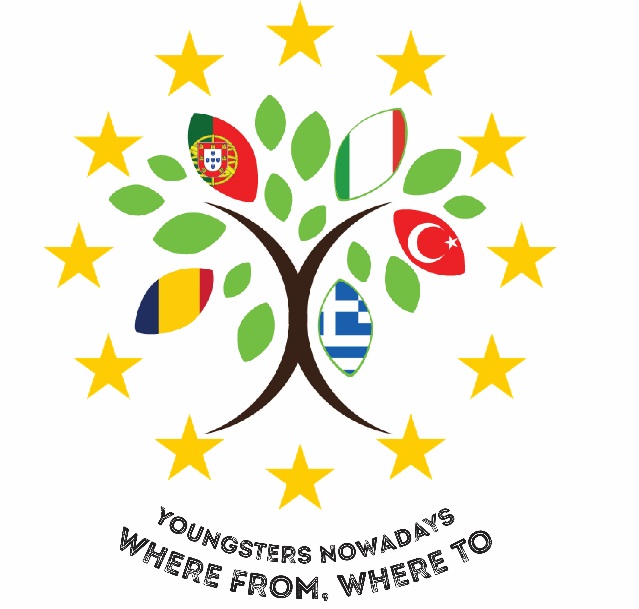 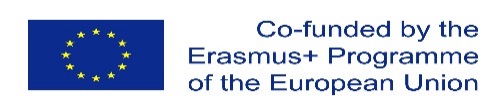 A Healthy
Eating Week
21-26 May 2018
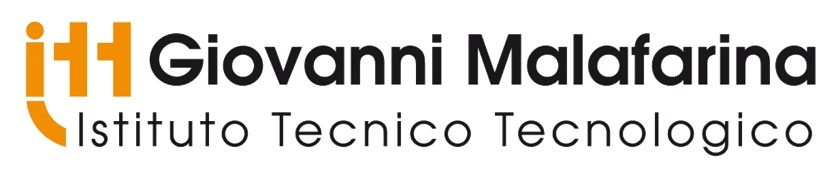 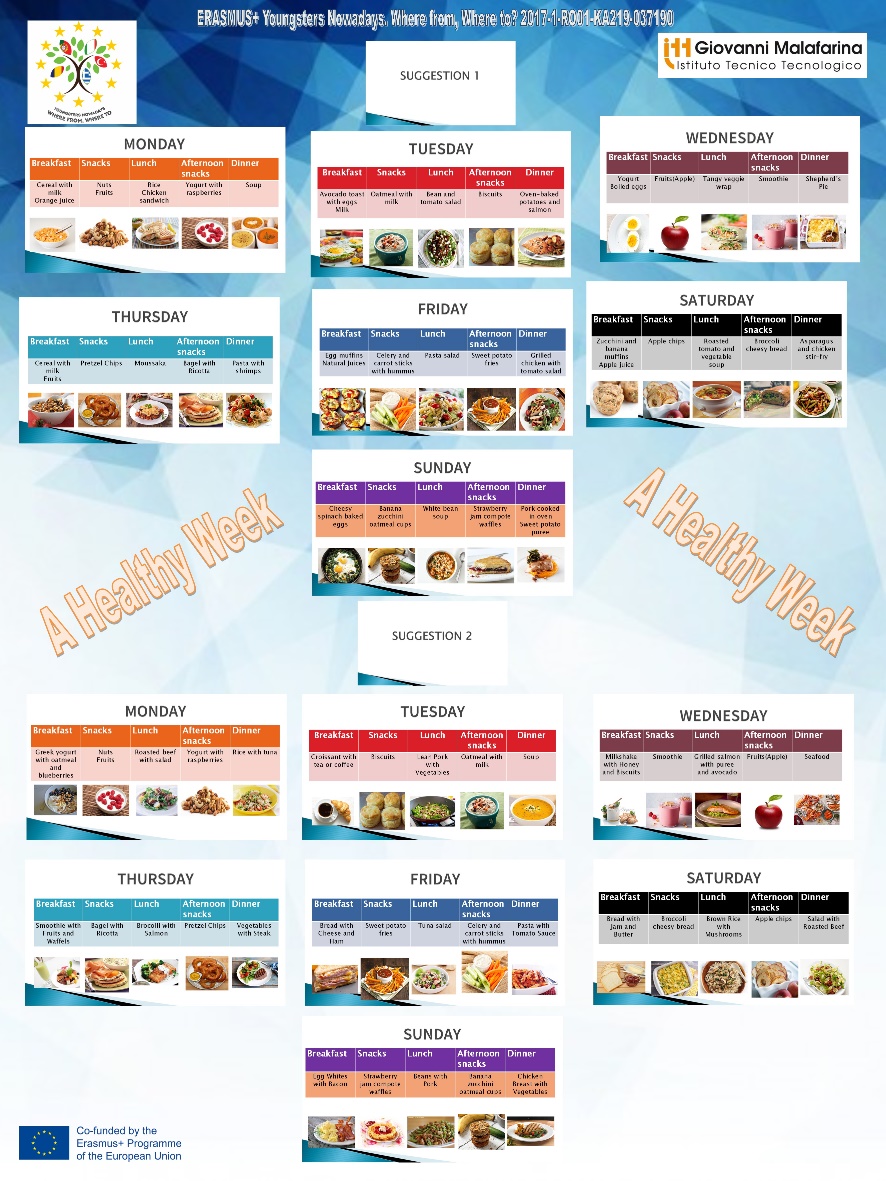 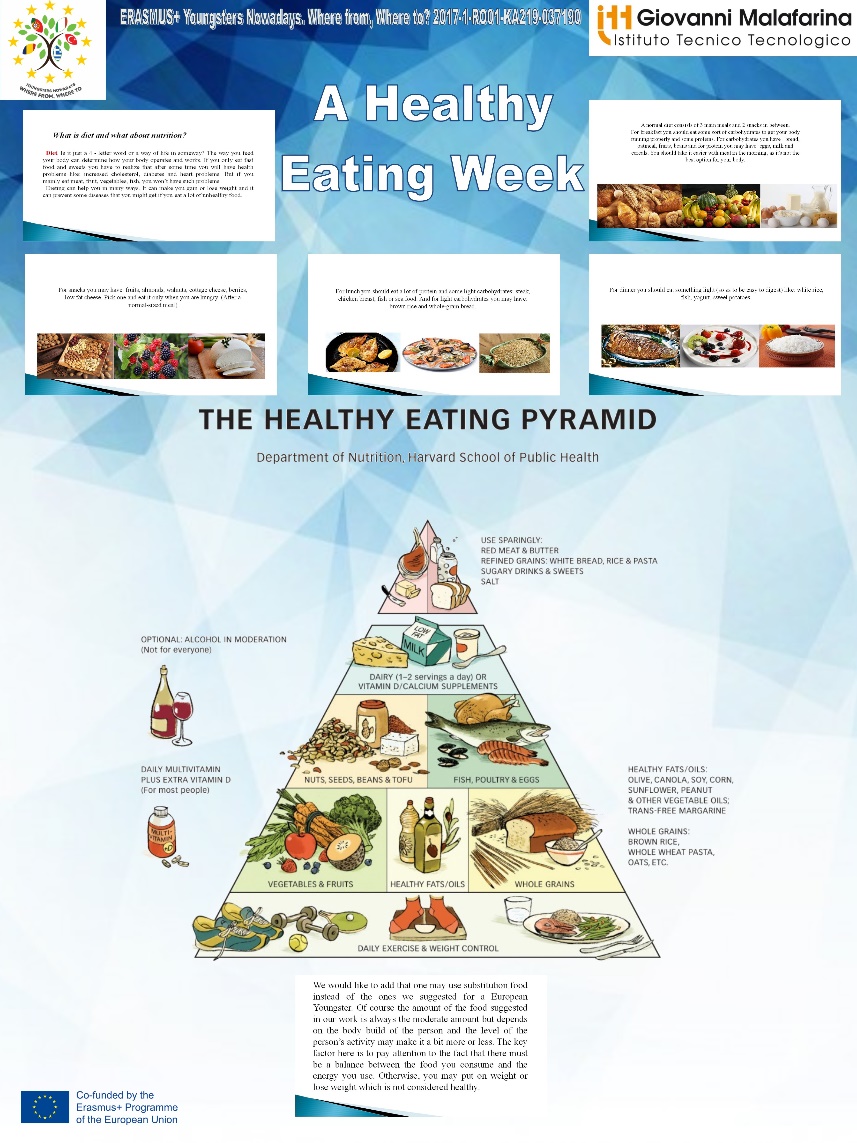 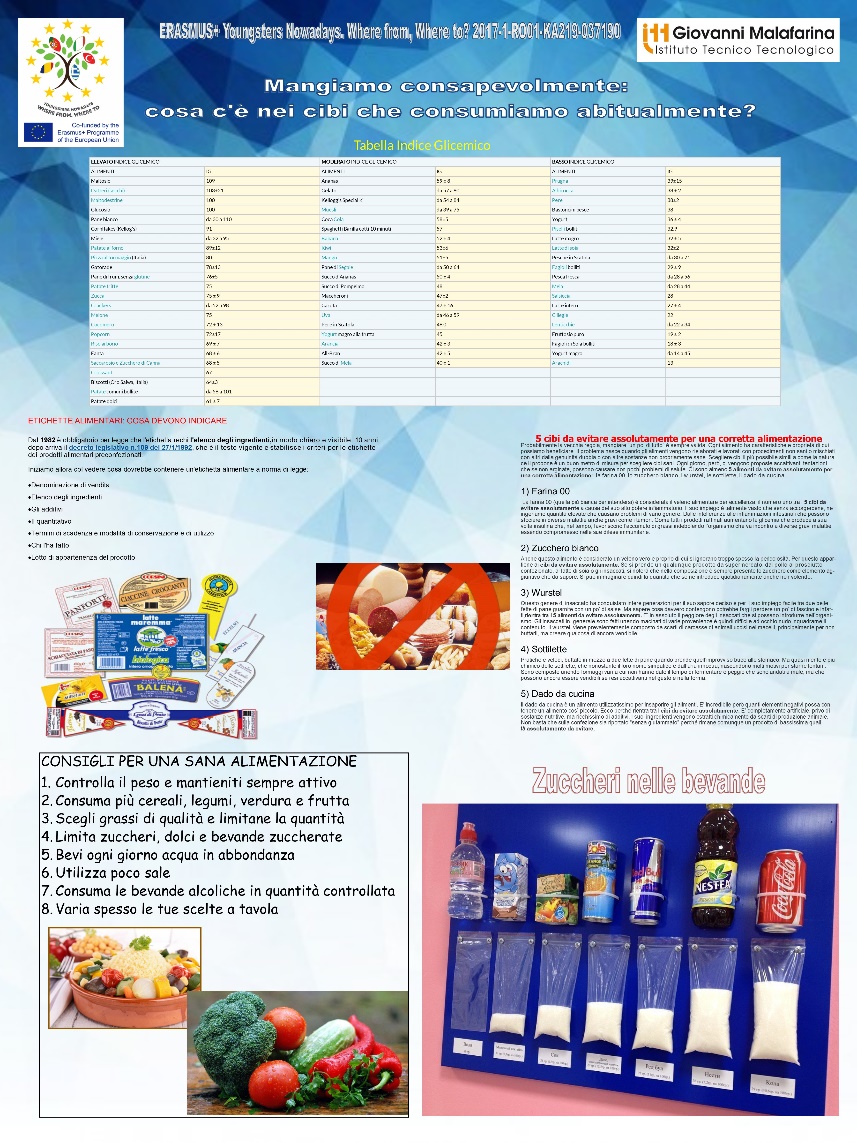 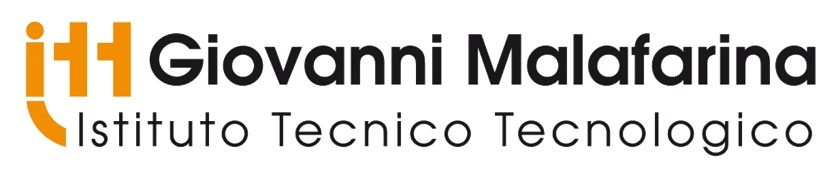 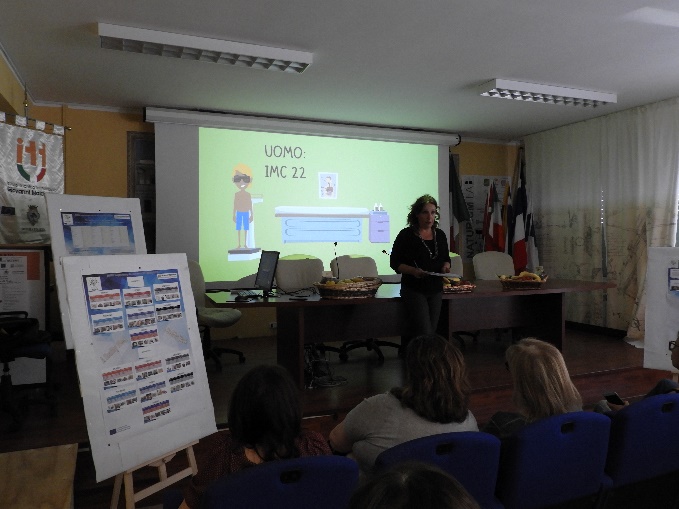 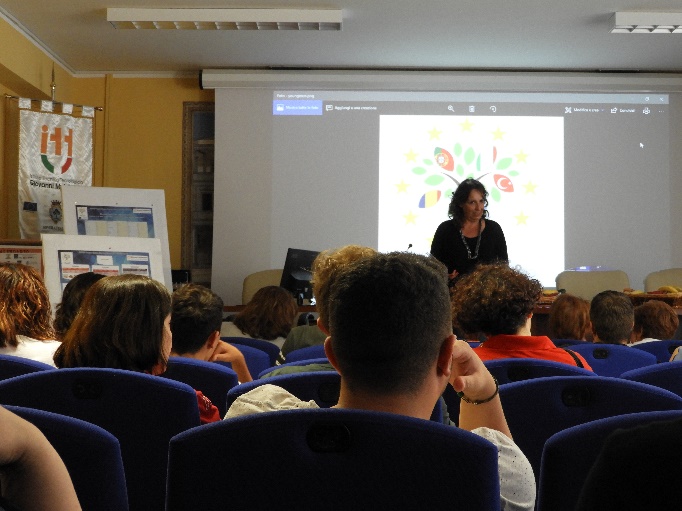 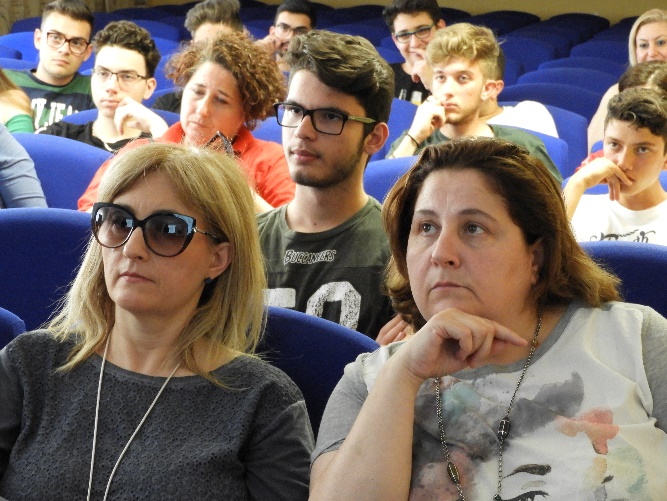 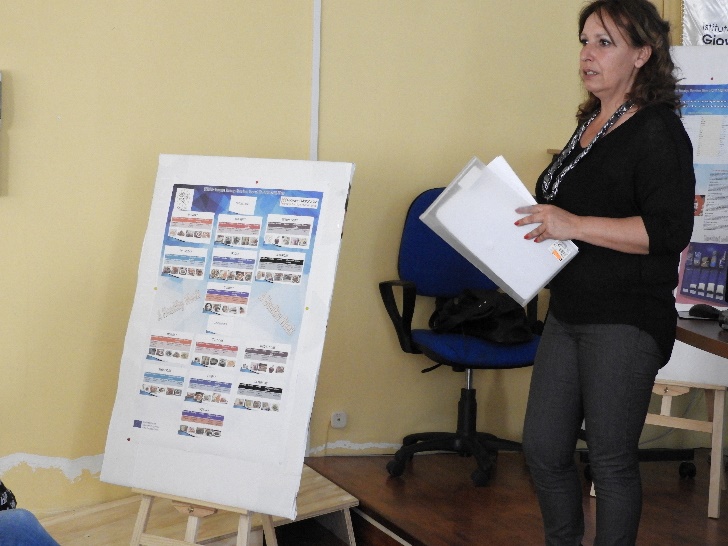 Healthy Eating Week
 Launch Conference
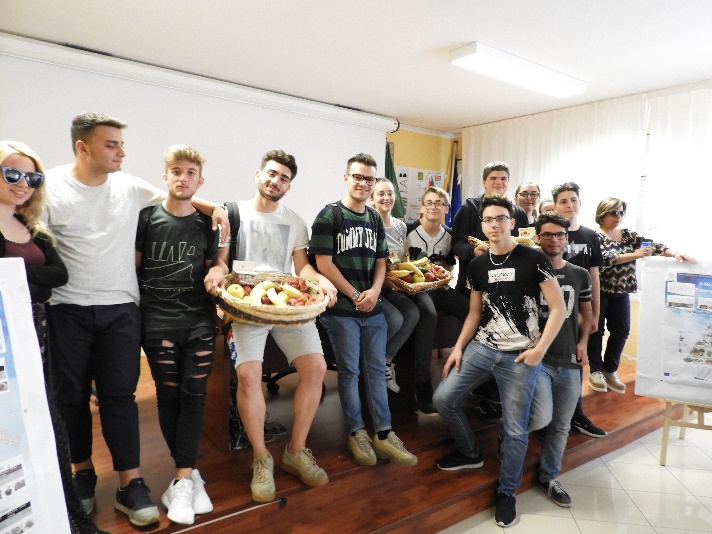 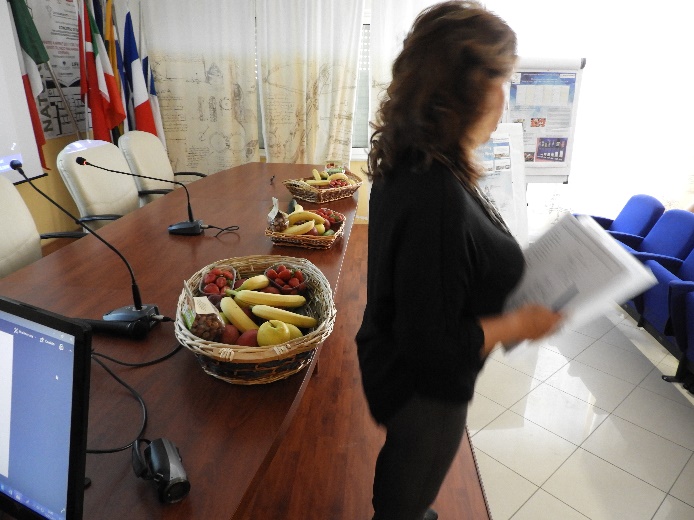 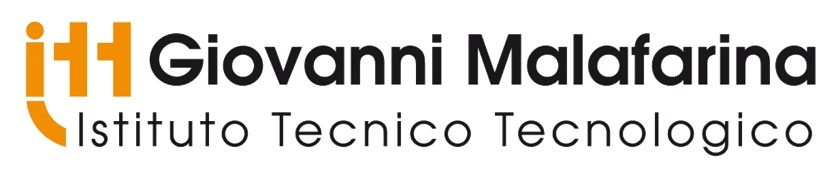 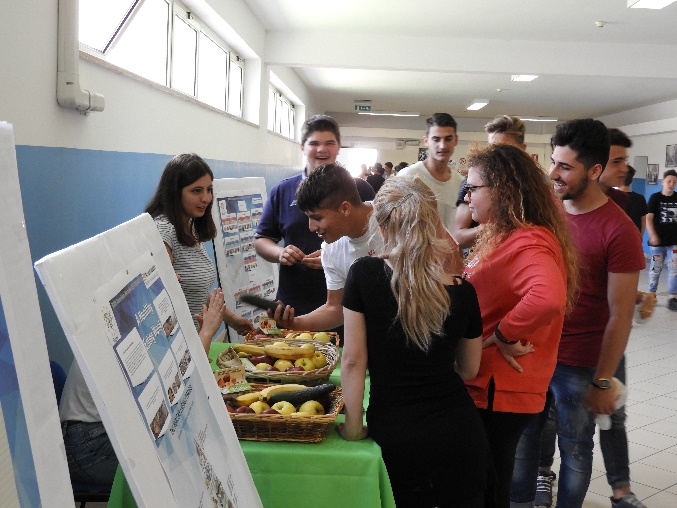 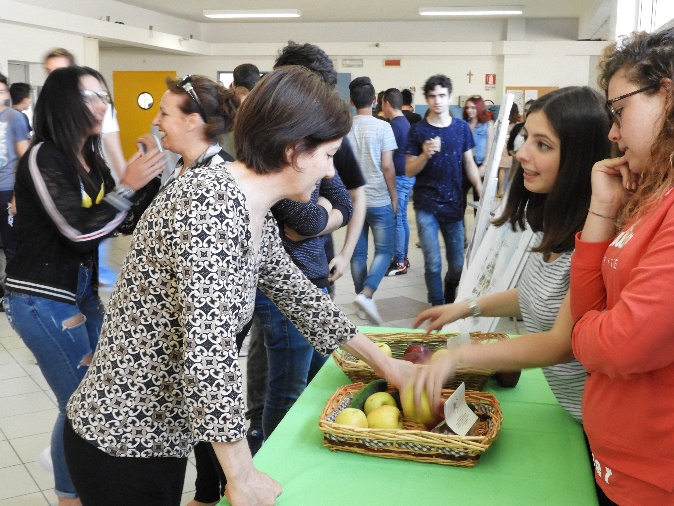 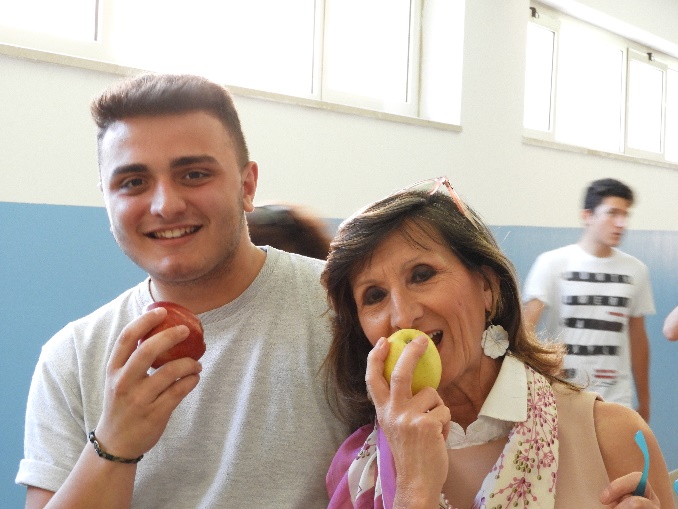 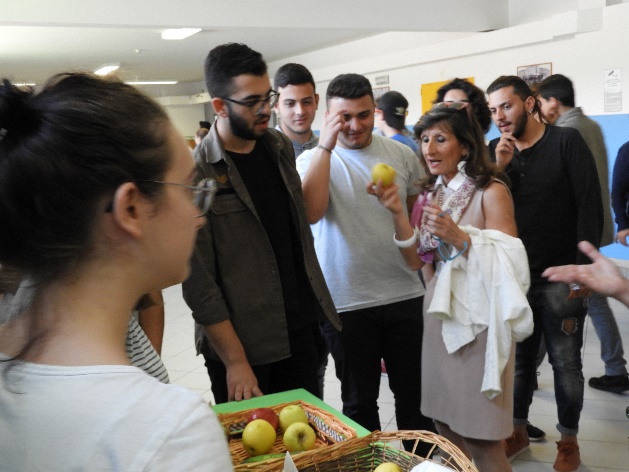 Healthy Eating Week
 Promoting Event
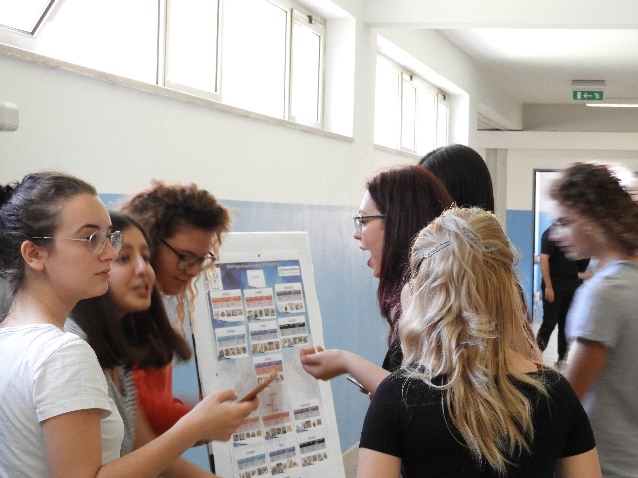 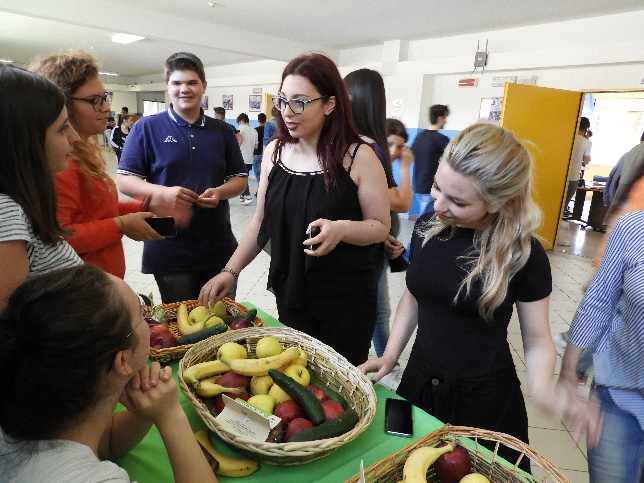 Survey: A healthy eating week in Italy feedback
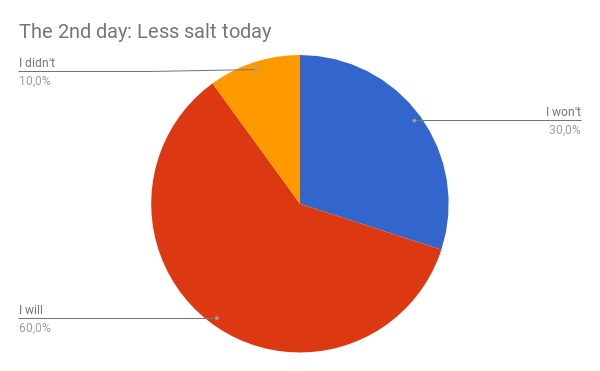 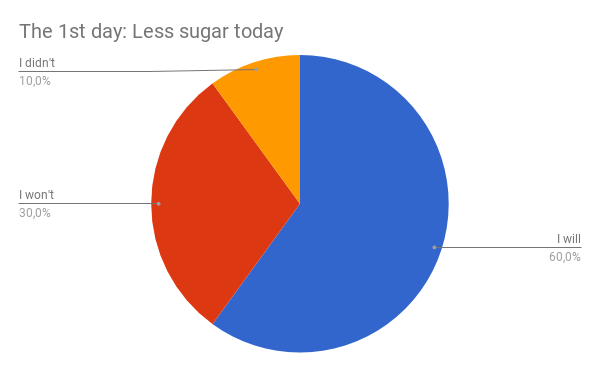 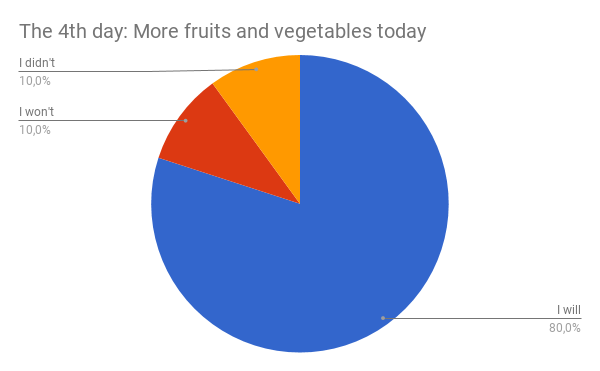 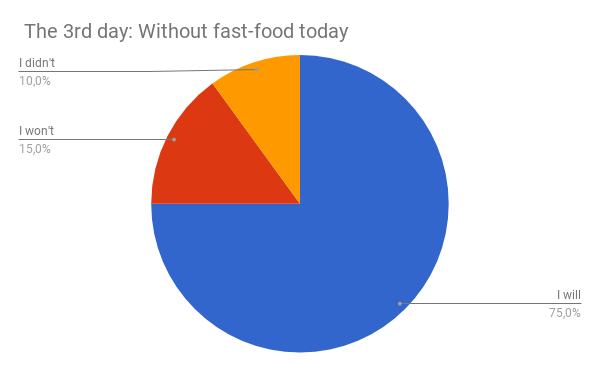 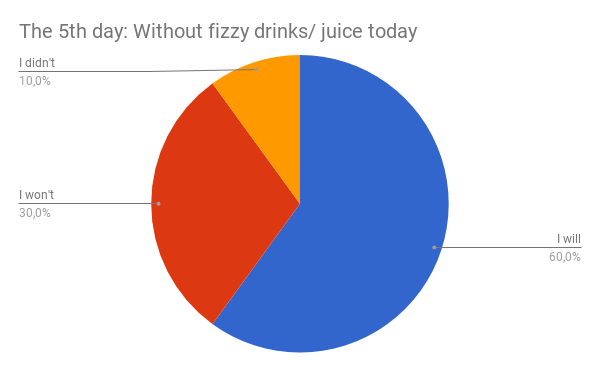 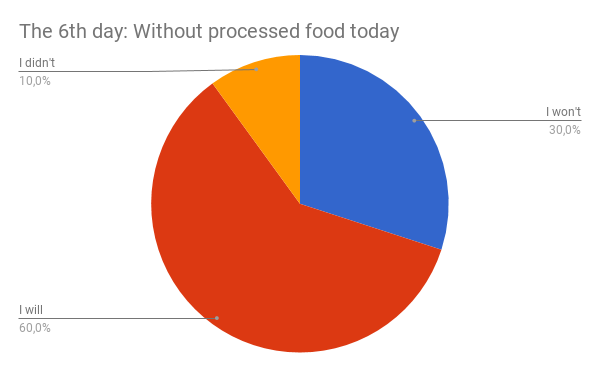 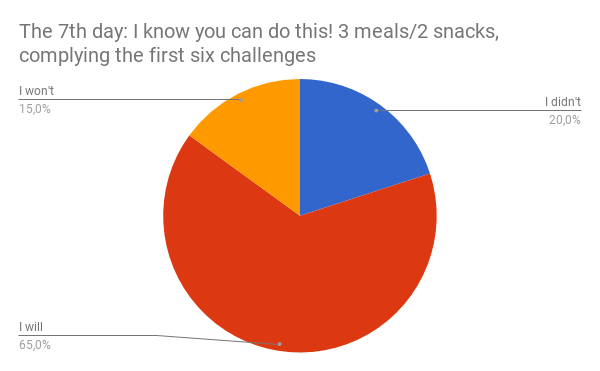 Feedback can be considered positive since many Italian youngsters will adopt new healthier habits